1815-1864
English Mathematician
His The Mathematical Analysis of Logic, 1848 is the first contribution to symbolic logic
In this book he introduced what is today called Boolean Logic (or Algebra)
JT: Boolean (True, False outcome)
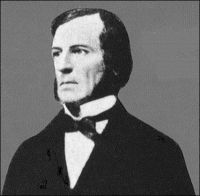 George Boole
1
Logic
Peeking into Computer Science
Mandatory: Chapter 2 – Section 2.2
Reading Assignment
3
Predicate Logic
4
By the end of this section, you will be able to:
Define a predicate
Understand universal and existential quantifiers
Use quantification to convert a predicate to a proposition
Work with quantifier equivalence rules
Objectives
5
Proposition: a declarative sentence that is either true or false, but not both.1
Example propositions
3 > 4
4 > 3
JT: True/False clear cut
1) “Peeking into Computer Science” (2nd Ed) Kawash J.
JT’s Extra: Review
6
Predicate: a proposition where the value of a variable is unknown.
Example predicate
P(X): X > 0
JT: True/False “it depends”
JT’s Extra: New Material
7
X > 3
Is not a proposition

X is taller than Y
Is not a proposition

These are predicates
P(X): X > 3
Q(X,Y): X is taller than Y
Predicate Logic
8
Predicates can be made propositions by
Substituting values for the variables
P(X): X > 3, P(4) is true, P(-1) is false
Q(X,Y): X is taller than Y, Q(Debra, Doug)
OR
Binding the variable with a quantifier in the universe of discourse1
Universal Quantifier x P(x)
P(x) is true for all x in the universe of discourse
Existential Quantifier x P(x)
P(x) is true for at least one x in the universe of discourse
1 JT: Universe of discourse = “…the entities referred to in a discourse or an argument.” – www.thefreedictionary.com
Quantification
9
JT’s Extra: Additional Example
Predicate:
P(x,y): x works as a y.

Proposition:
P(Jet Li, actor): Jet Li works as an actor.
JT’s Extra: Additional Example
Predicate:
P(x): x is odd.

Proposition:
P(3): 3 is odd
Universe of discourse: this 203 class
P(x): x is female

x P(x) 
All students in this class are female
x P(x)
There is at least one student in this class who is female
Quantification Examples
12
JT’s Extra: “There Exists” (at least one)
Existential Quantifier and Connective OR 
If all the elements in the universe of discourse can be listed, then the existential quantification   xP(x) is equivalent to the disjunction: P(x1)   P(x2)   P(x3)   ...   P(xn)
JT’s Extra: “For All” (Applies in every case)
Universal Quantifier and Connective AND 
If all the elements in the universe of discourse can be listed then the universal quantification  x P(x) is equivalent to the conjunction: P(x1))   P(x2)   P(x3)   ...   P(xn) .
Universe of discourse: cars
W(x): has wheels
All cars have wheels
Some cars have wheels
JT’s Extra
15
Universe of discourse: all earth creatures
M(x): x is a monkey
F(x): x lives in a forest

Express: some monkeys live in forests
x (M(x)  F(x)) :
At least some monkey lives in a forest
Quantification Examples
16
Universe of discourse: all earth creatures
M(x): x is a monkey
F(x): x lives in a forest

Express: all monkeys live in forests
x (M(x)  F(x)) :
All earth creatures are monkeys and live in forests
x (M(x) → F(x)) :
From all creatures if x is a monkey, then x lives in a forest
X
Quantification Examples
17
Universe of discourse: people
T(X): x is tall
Contrast:
x (T(x)   T(x))
x (T(x)   T(x))
x (T(x)   T(x))
x (T(x)   T(x))
JT’s Extra: Additional Examples
18
x P(x) is equivalent to  [x   P(x)]
All monkeys are black
There is no one monkey which is not black

x P(x) is equivalent to  [x   P(x)]
There is at least one student who likes the course
It is not the case that all students do not like the course
Quantifier Equivalence
19